স্বাগতম
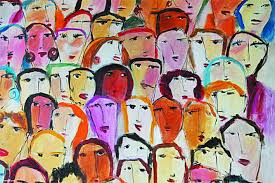 পরিচিতি
মোছাঃ রেজিনা আক্তার
সহকারী শিক্ষক
দেওগাঁ সরকারি প্রাঃ বিদ্যালয়
নবাবগঞ্জ, দিনাজপুর।
বিষয়ঃবাংলাদেশ ও বিশ্ব পরিচয়
শ্রেণিঃ৪র্থ 
পাঠঃনাগরিকের অধিকার
পাঠ্যাংশঃসামাজিক অধিকার
শিখন ফল
(১)সামাজিক অধিকার কাকে বলে তা বলতে পারবে।
(২)আমাদের কয়েকটি সামাজিক অধিকার লিখতে পারবে।
সামাজিক অধিকার
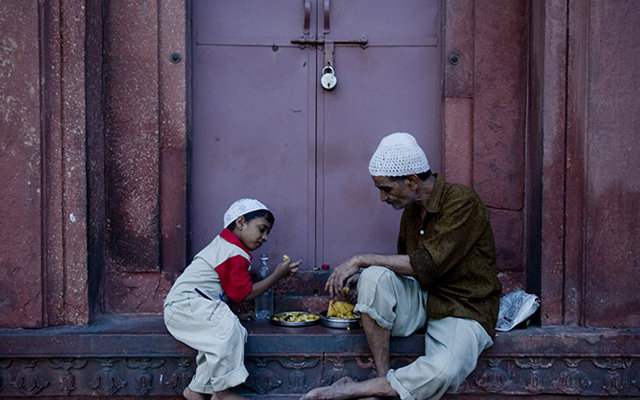 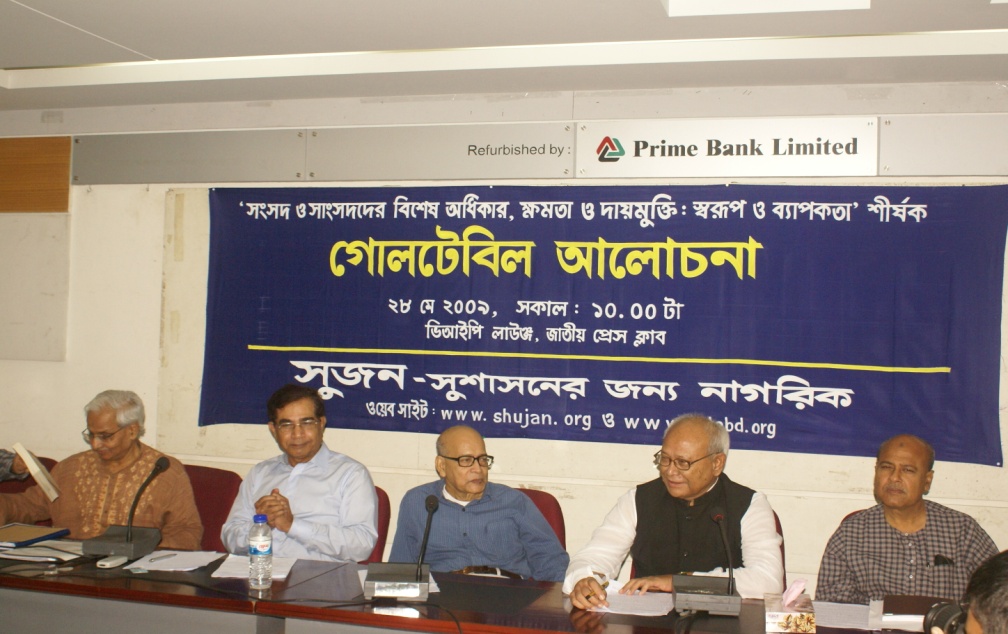 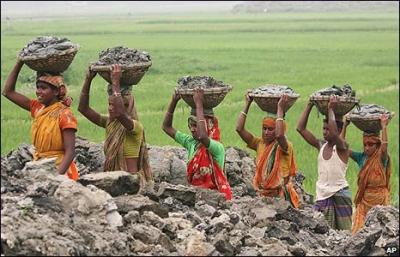 সমাজে সুস্থ ও সুন্দর জীবন যাপনের জন্য যেসব অধিকার অপরিহার্য সেসব অধিকারকে সামাজিক অধিকার বলে।
বেঁচে থাকার অধিকার
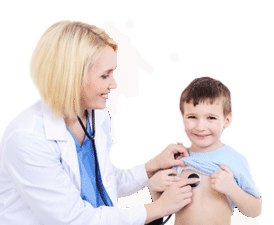 খাদ্য
চিকিৎসা
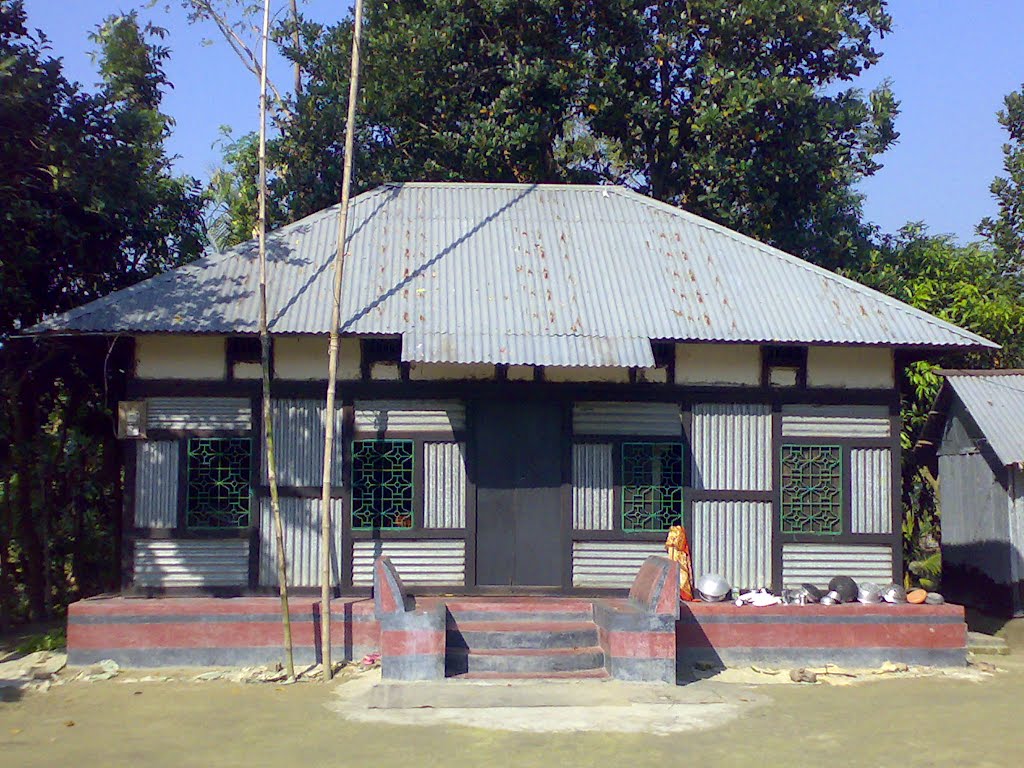 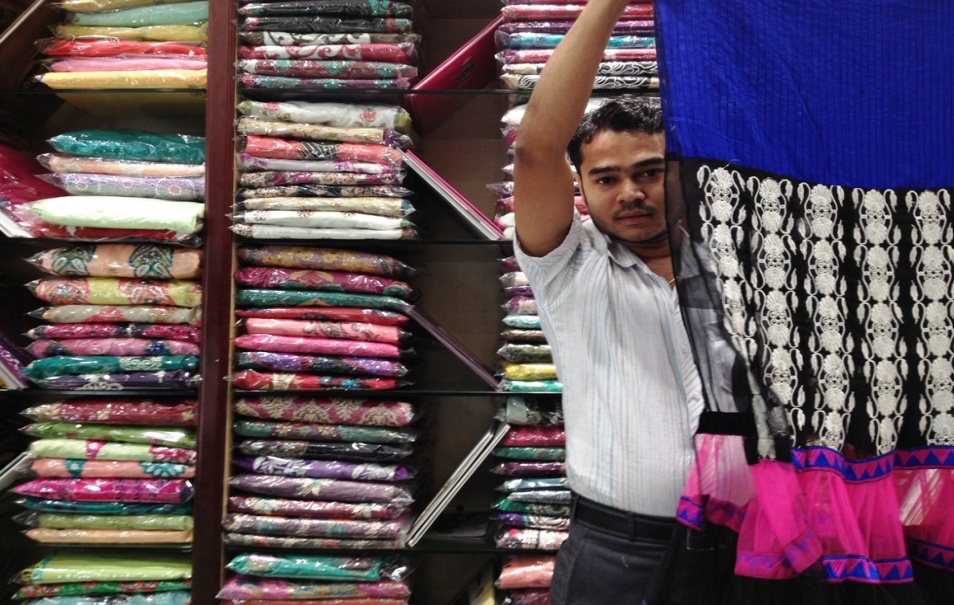 বস্ত্র
বাসস্থান
শিক্ষার অধিকার
সম্পত্তির অধিকার
চলাফেরার অধিকার
মত প্রকাশের অধিকার
কর্মের অধিকার
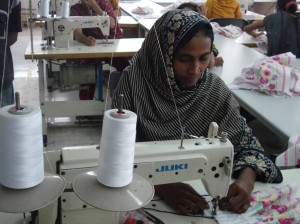 ধর্ম পালনের অধিকার
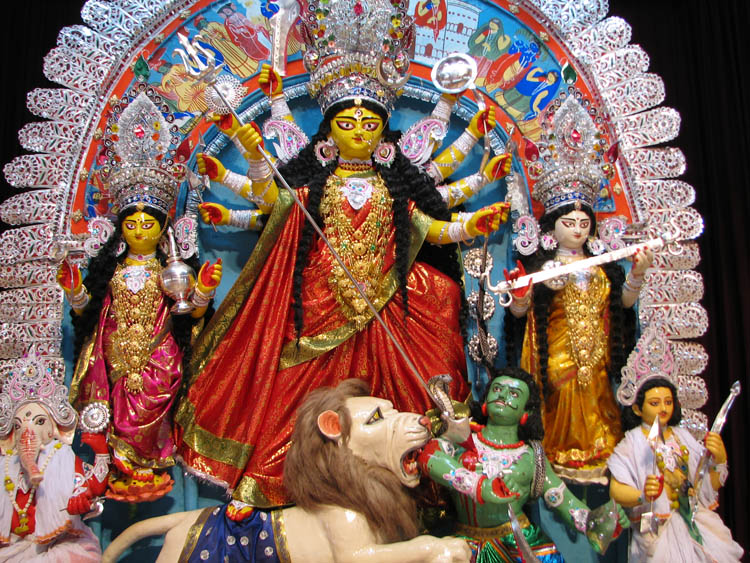 ভাষা ও সংস্কৃতির অধিকার
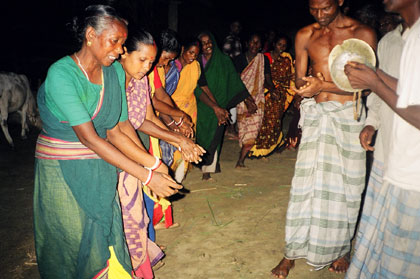 আইনের চোখে সবার সমান অধিকার
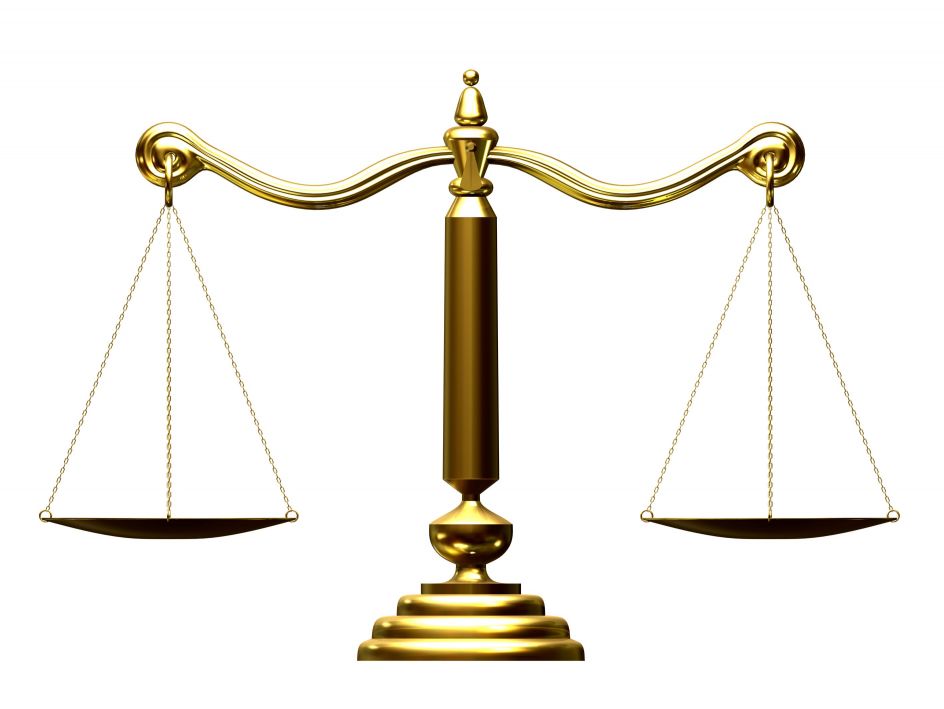 সুপ্রিম কোর্ট
বই খোলপৃষ্ঠা নং ২০-২২
পাঠ্যাংশটুকু একাকি পড় ।
দলে আলোচনা কর।
ছবিগুলো দেখে বিভিন্ন ধরনের সামাজিক অধিকার চিহ্নিত কর
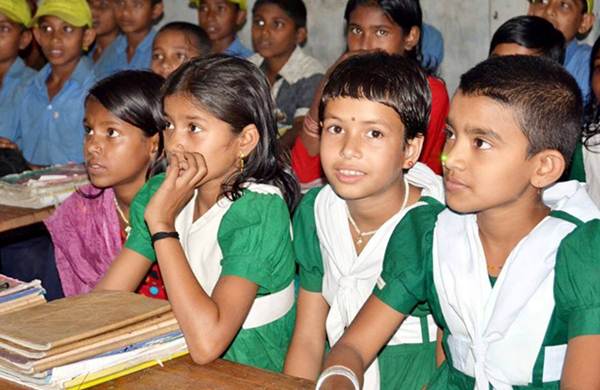 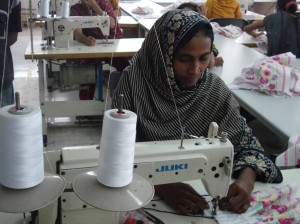 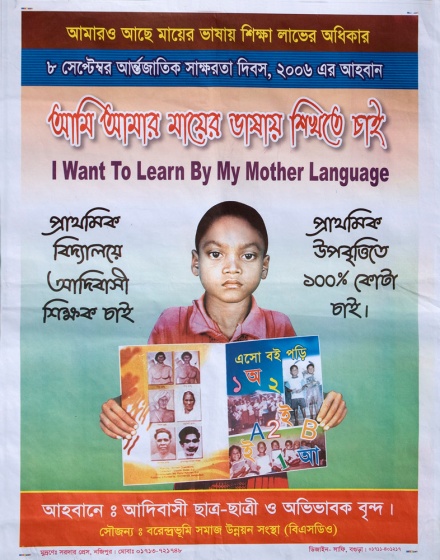 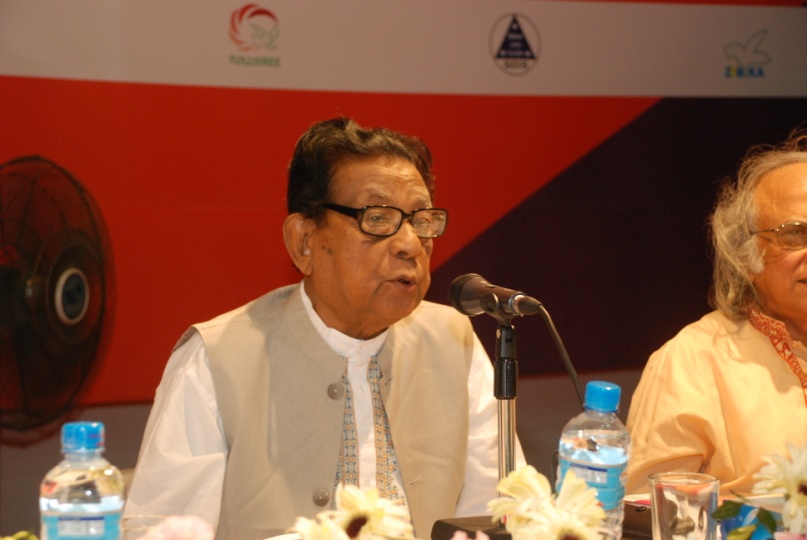 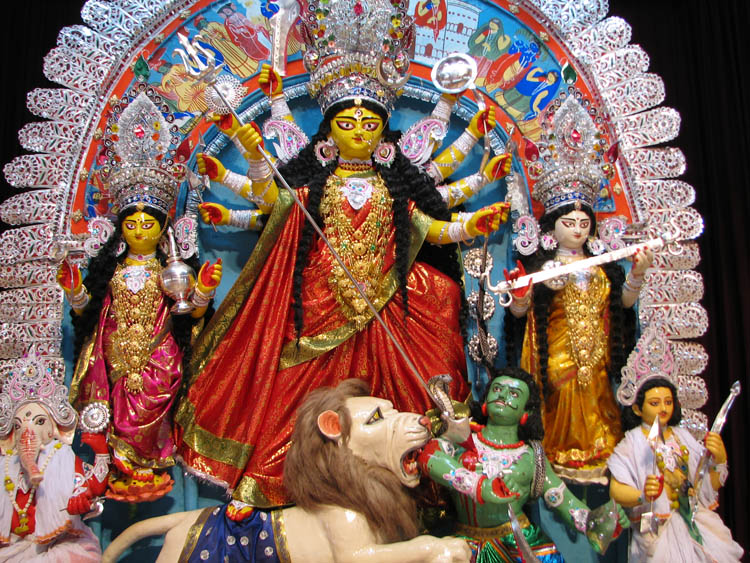 দল-কঃ চারটি সামাজিক অধিকার লিখ।
দল-খঃ বেঁচে থাকার জন্য কি কি অধিকার প্রয়োজন লিখ ?
মূল্যায়ন
১।সামাজিক অধিকার কাকে বলে ?
২।আমাদের প্রধান সামাজিক অধিকার কি কি ?
ধন্যবাদ
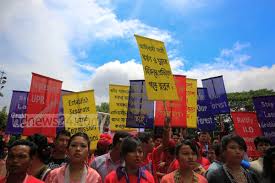